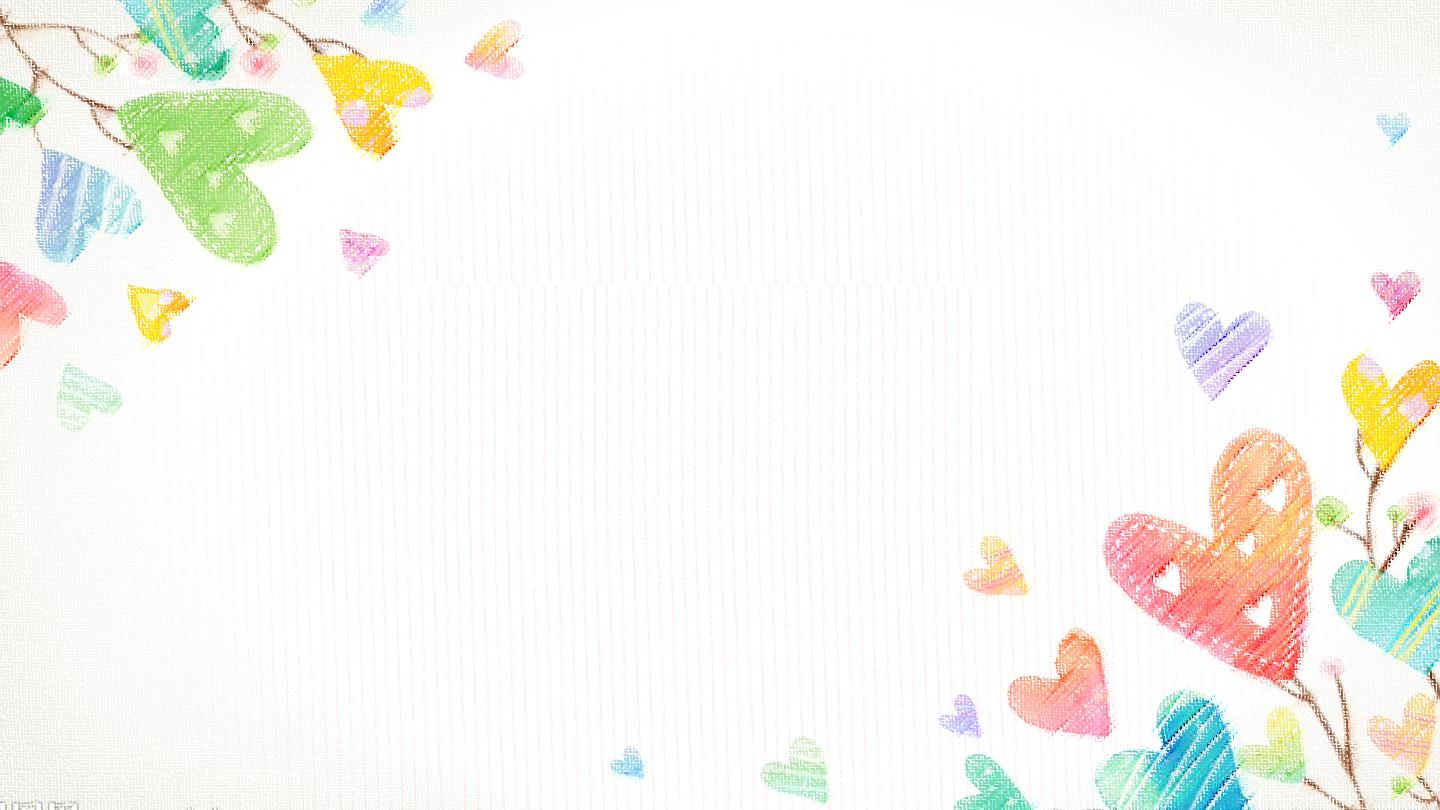 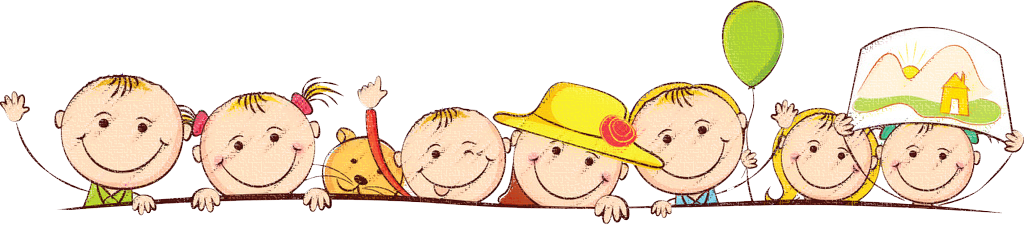 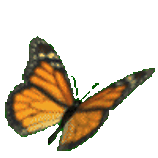 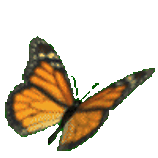 Chào mừng các em đến với tiết Tiếng Việt
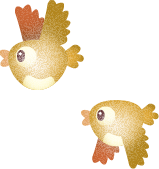 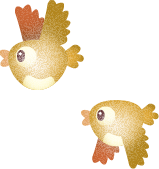 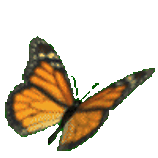 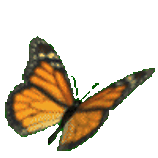 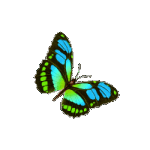 Hành tinh xanh của em
Tuần 31
Bài
10
Khủng long
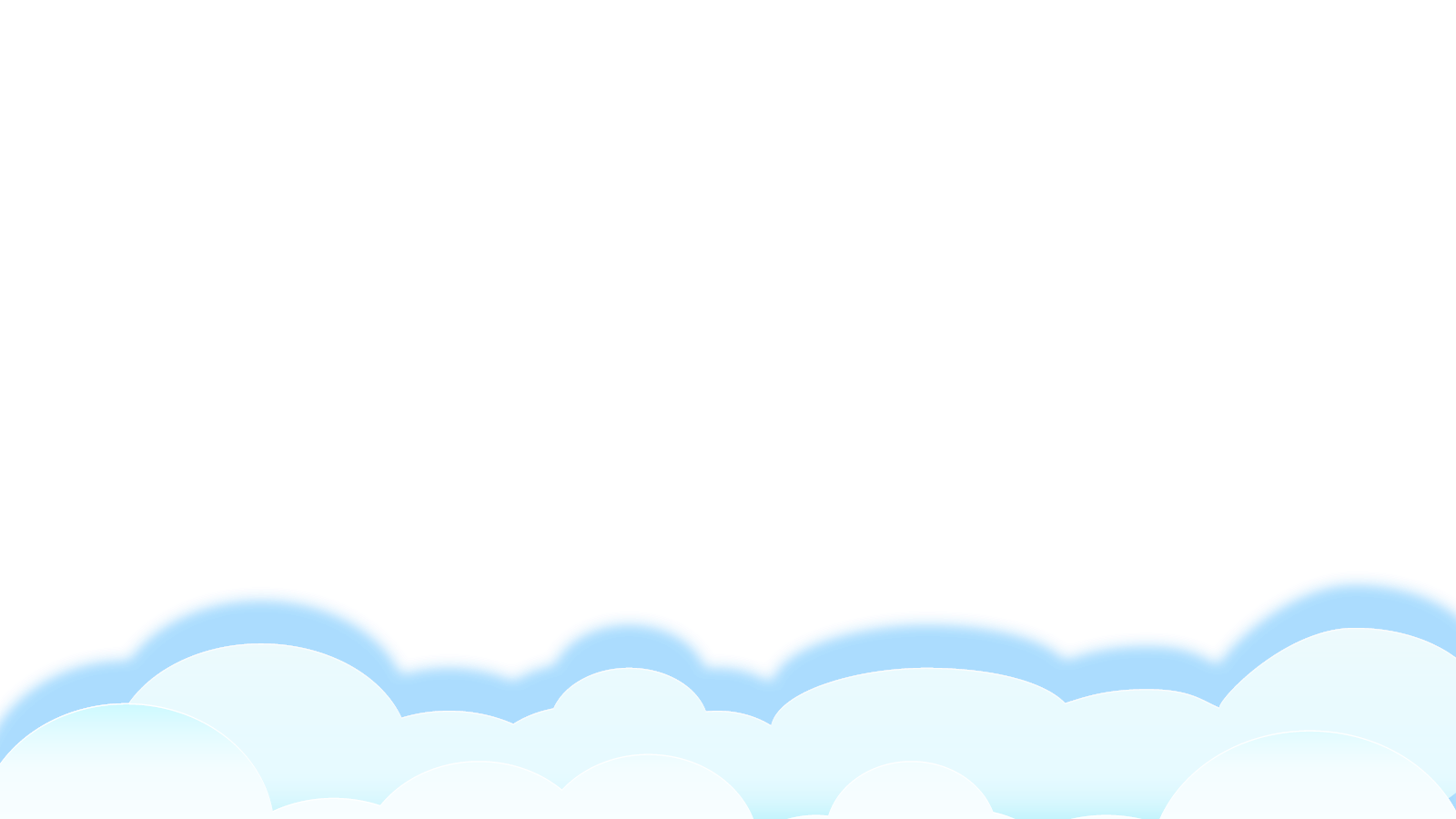 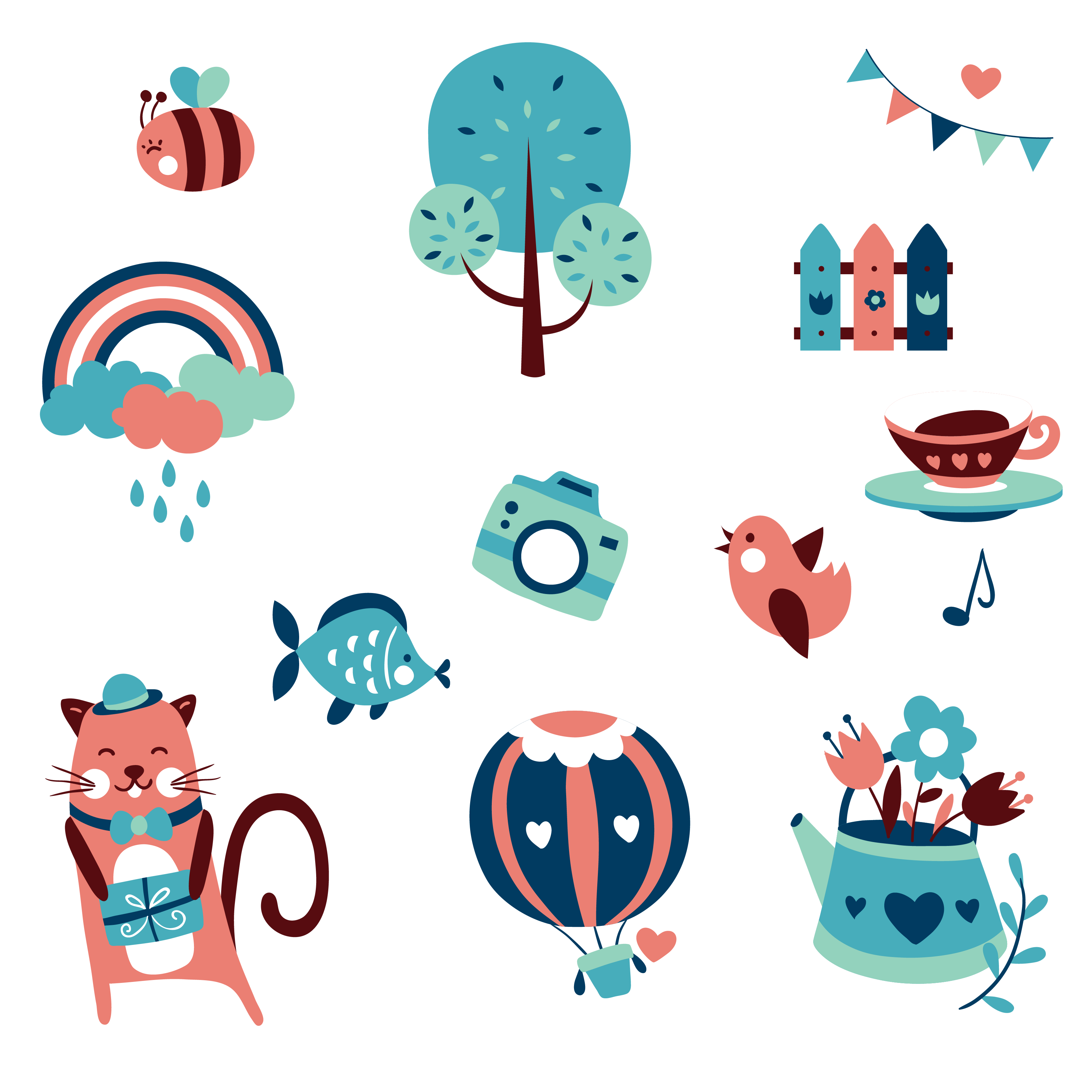 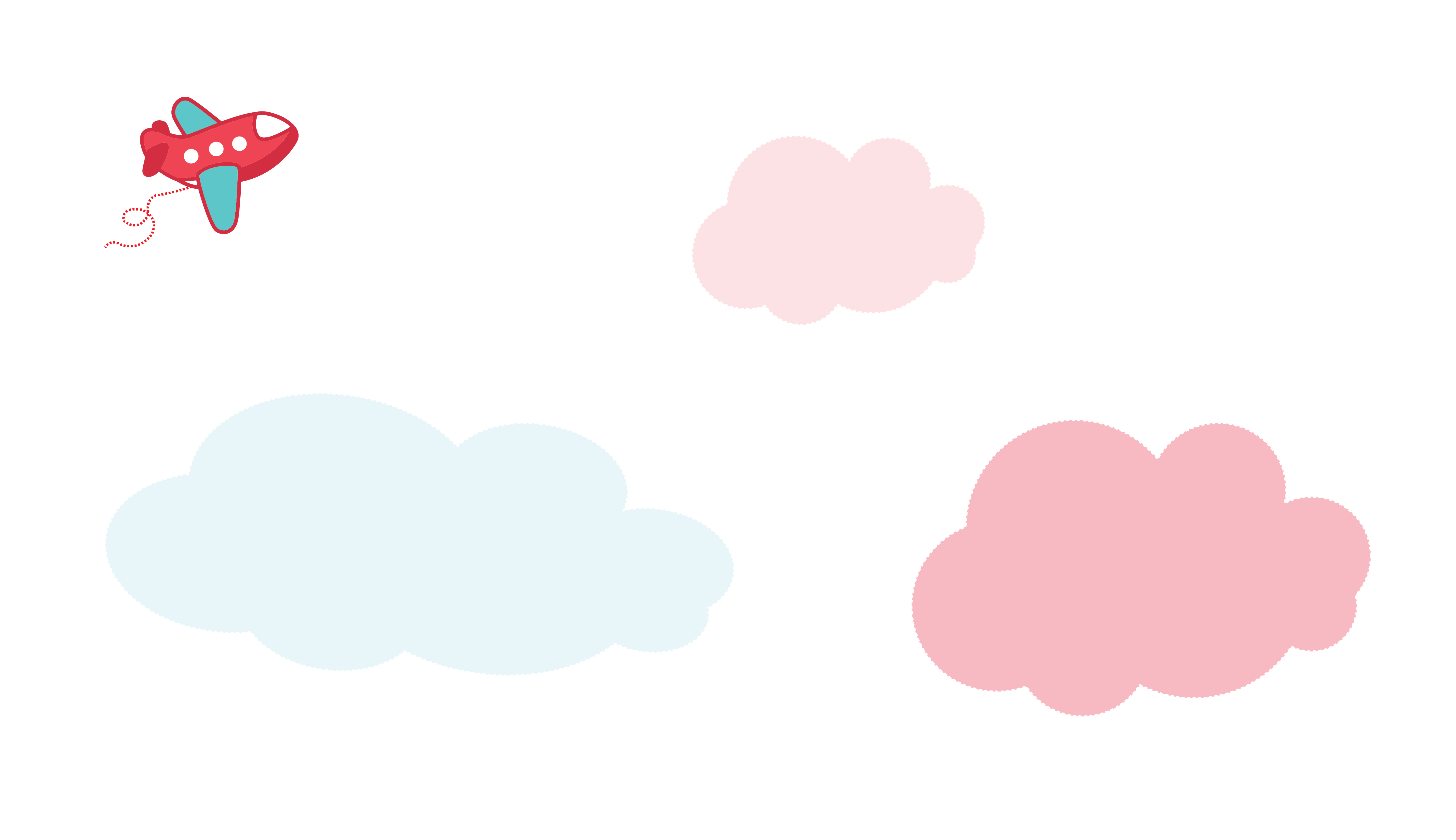 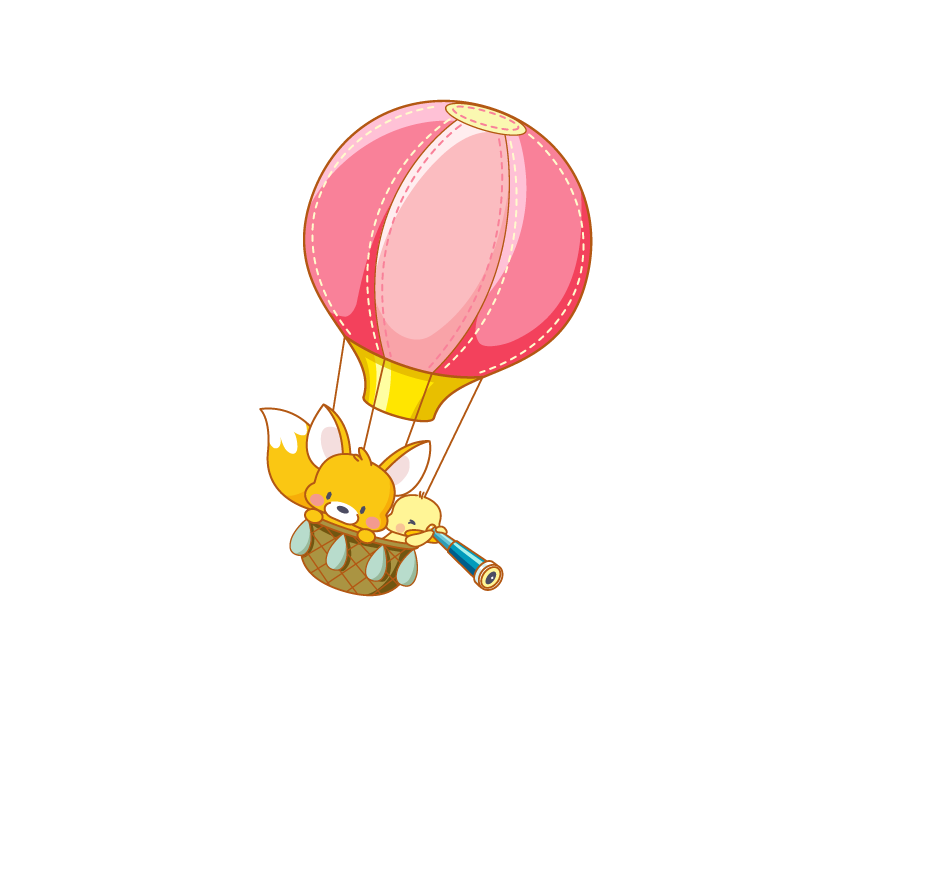 Đọc mở rộng (tiết 6)
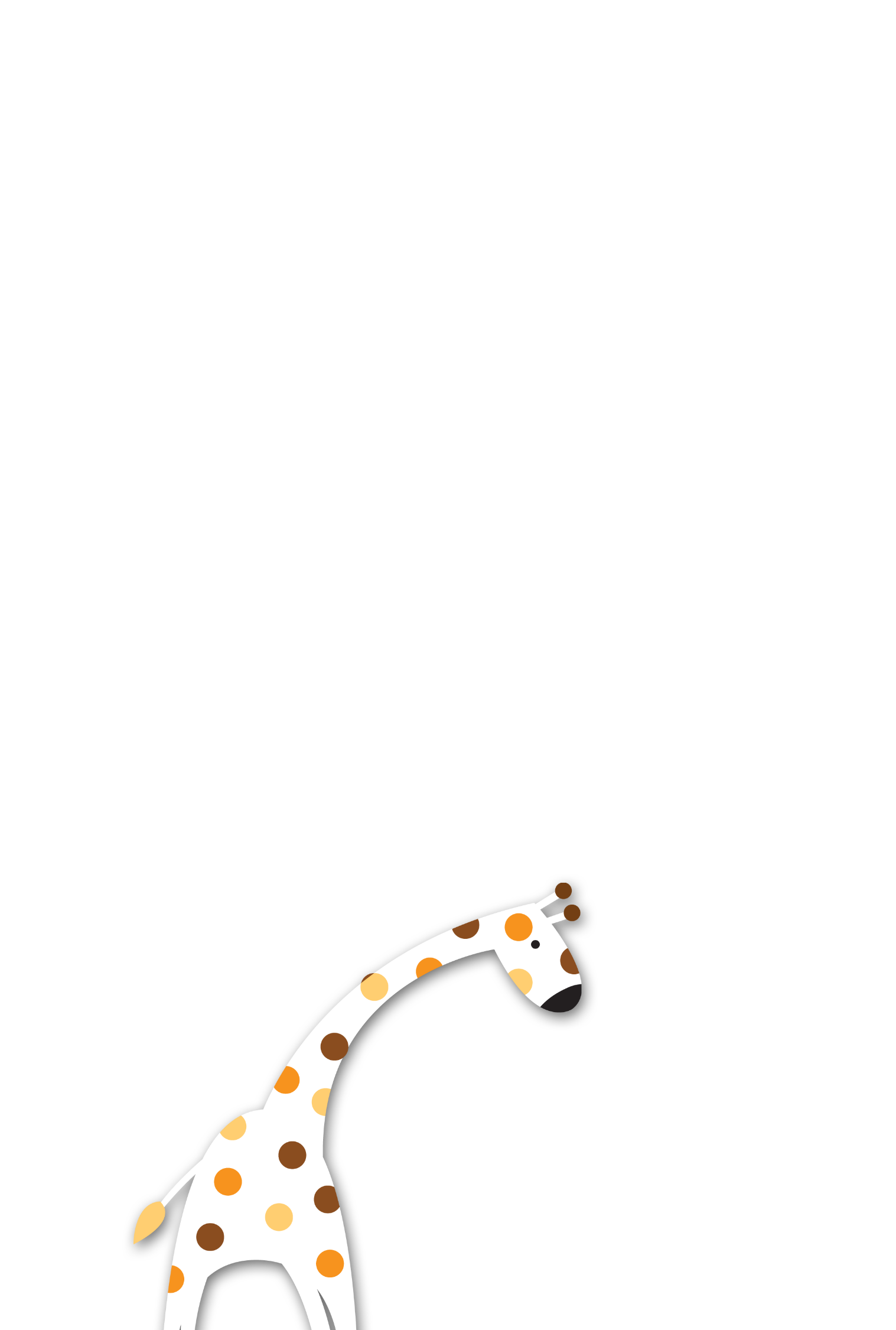 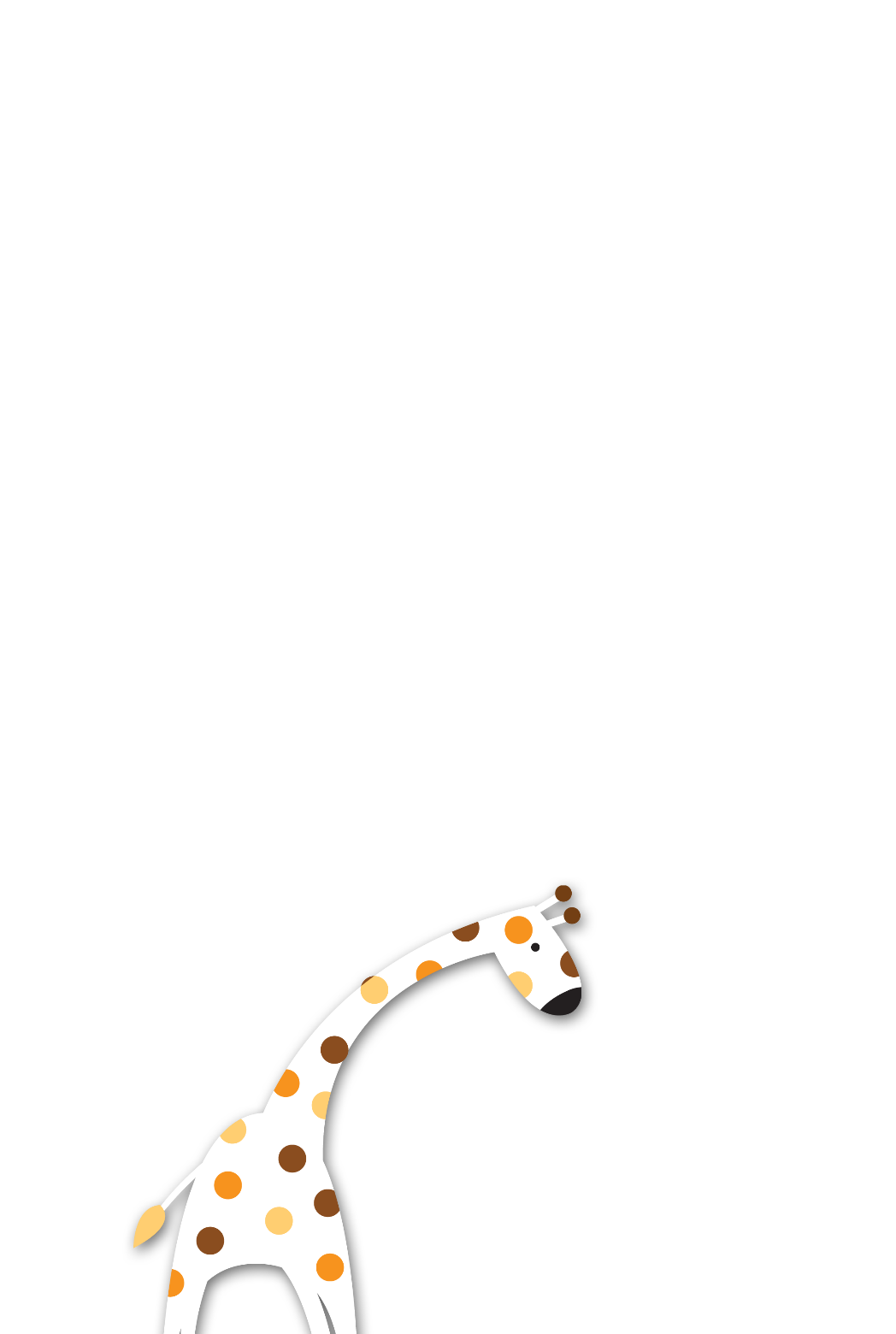 [Speaker Notes: Bài giảng thiết kế bởi: Hương Thảo - tranthao121006@gmail.com]
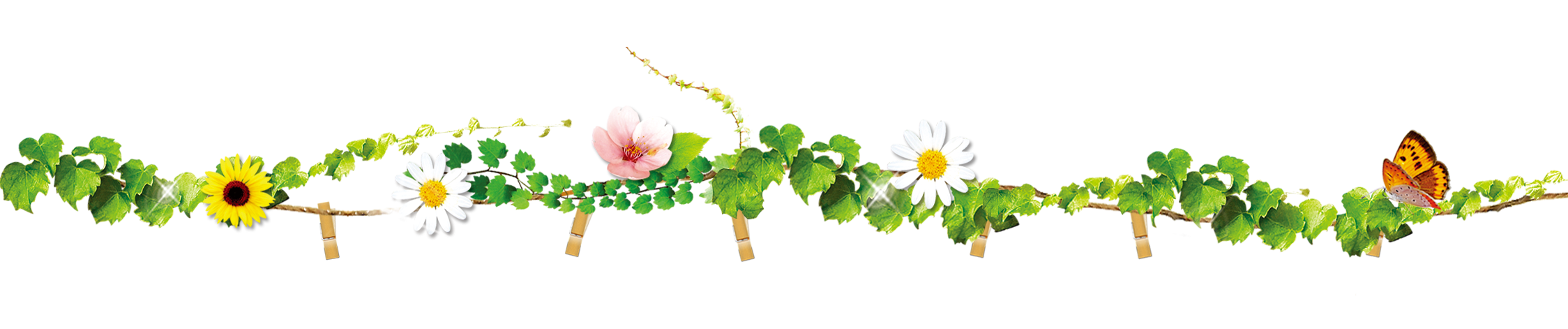 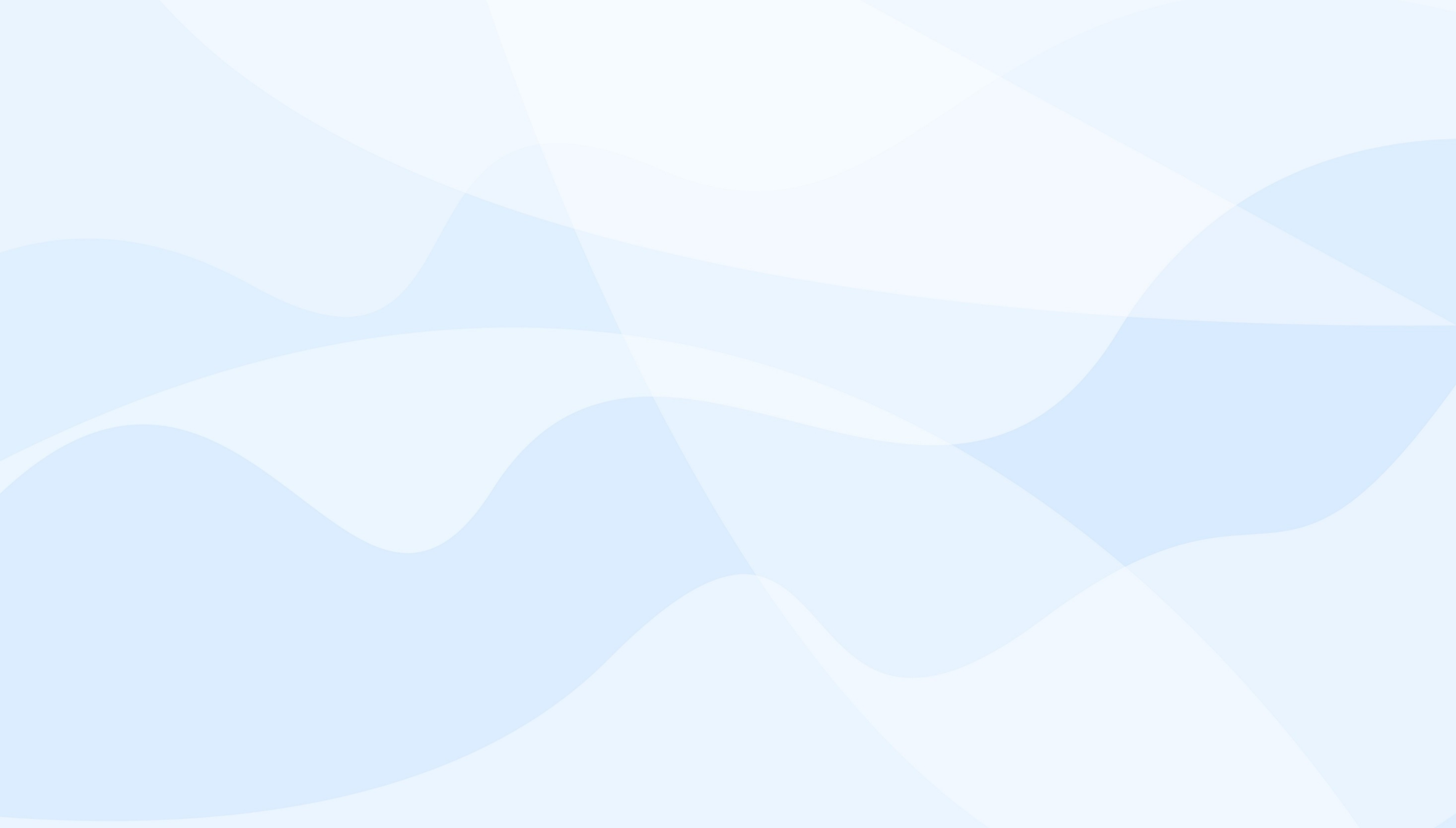 Đọc mở rộng sách, báo viết về động vật hoang dã
Yêu cầu cần đạt
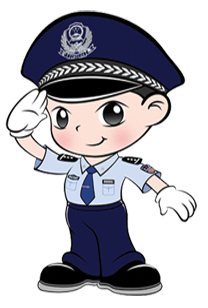 Trả lời được các câu hỏi có liên quan đến bài đọc.
Biết chia sẻ những trải nghiệm, suy nghĩ, cảm xúc có liên quan đến bài đọc
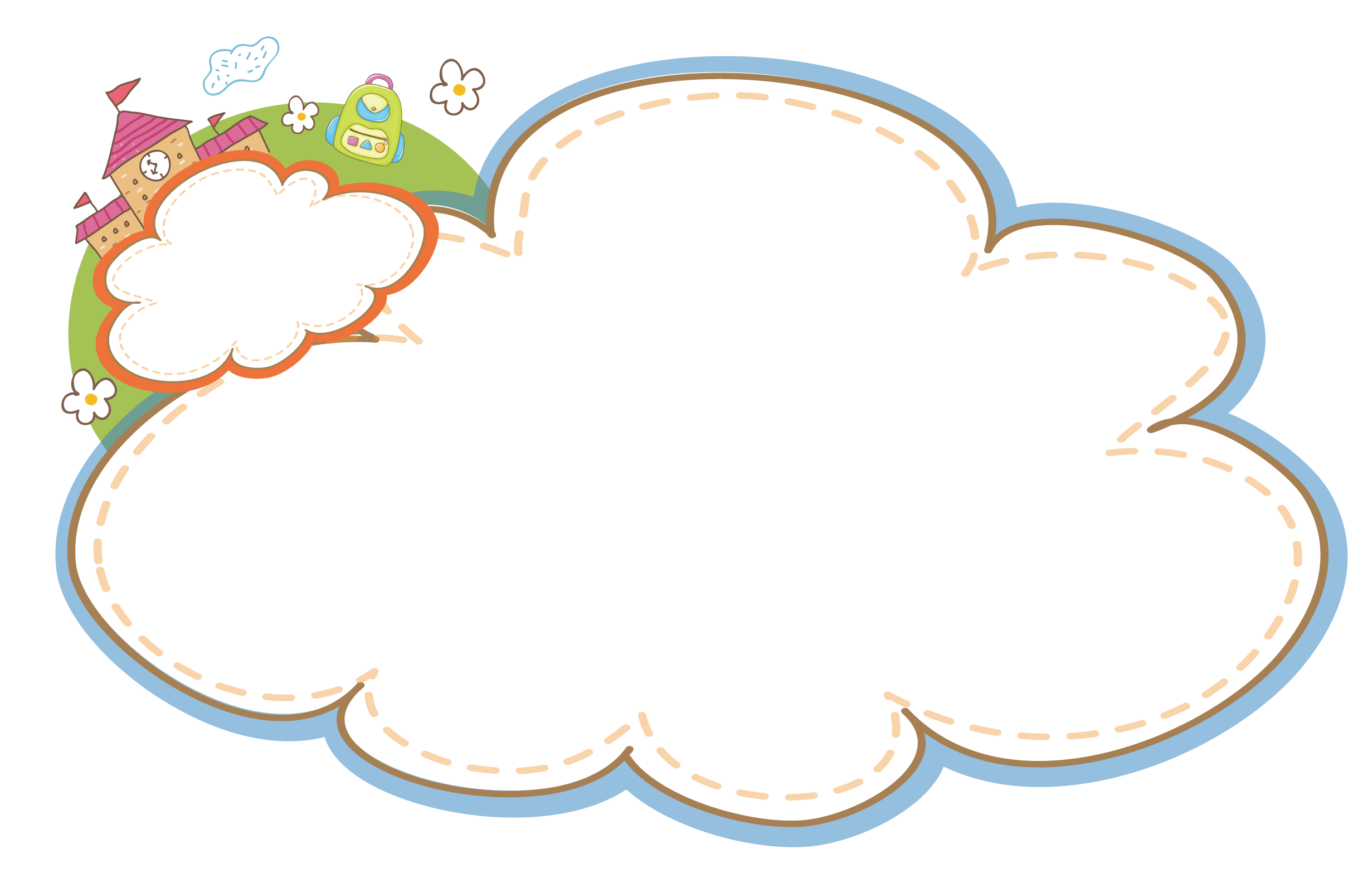 Qua video, em biết được các loài động vật nào?
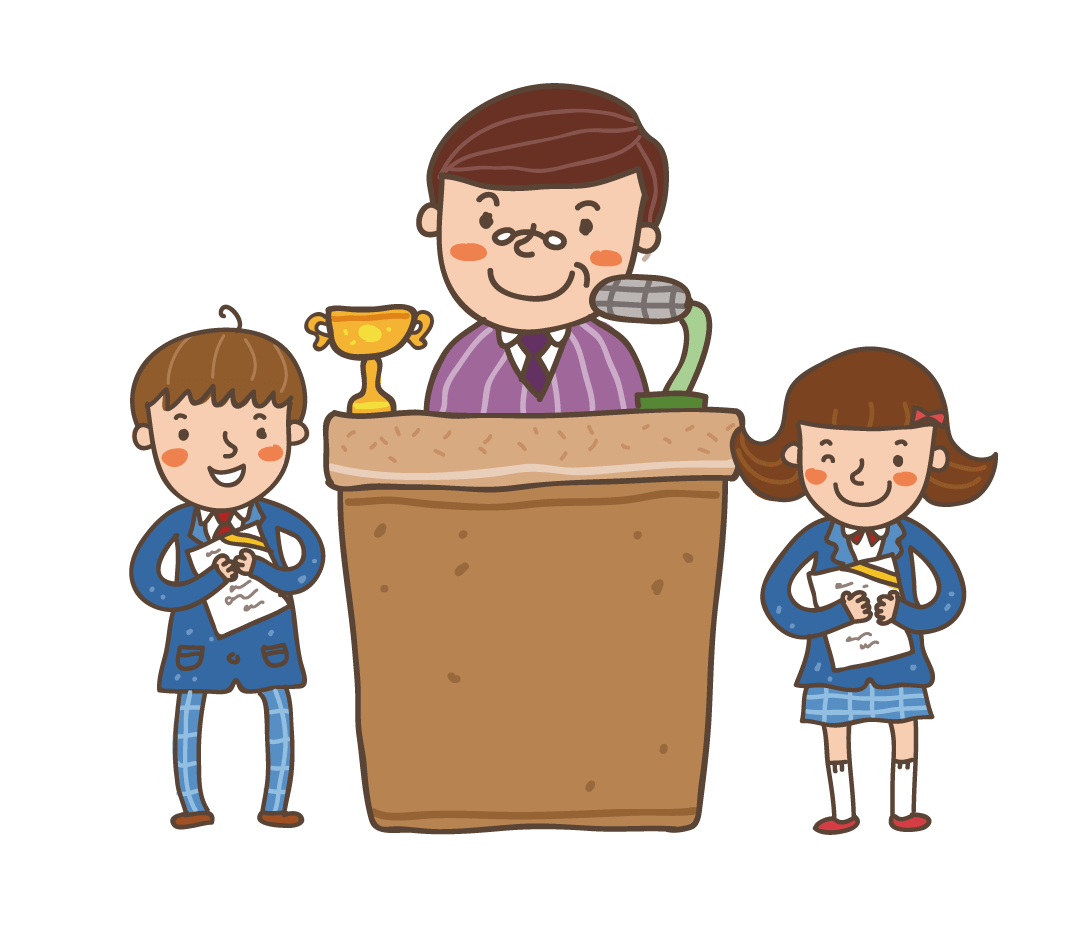 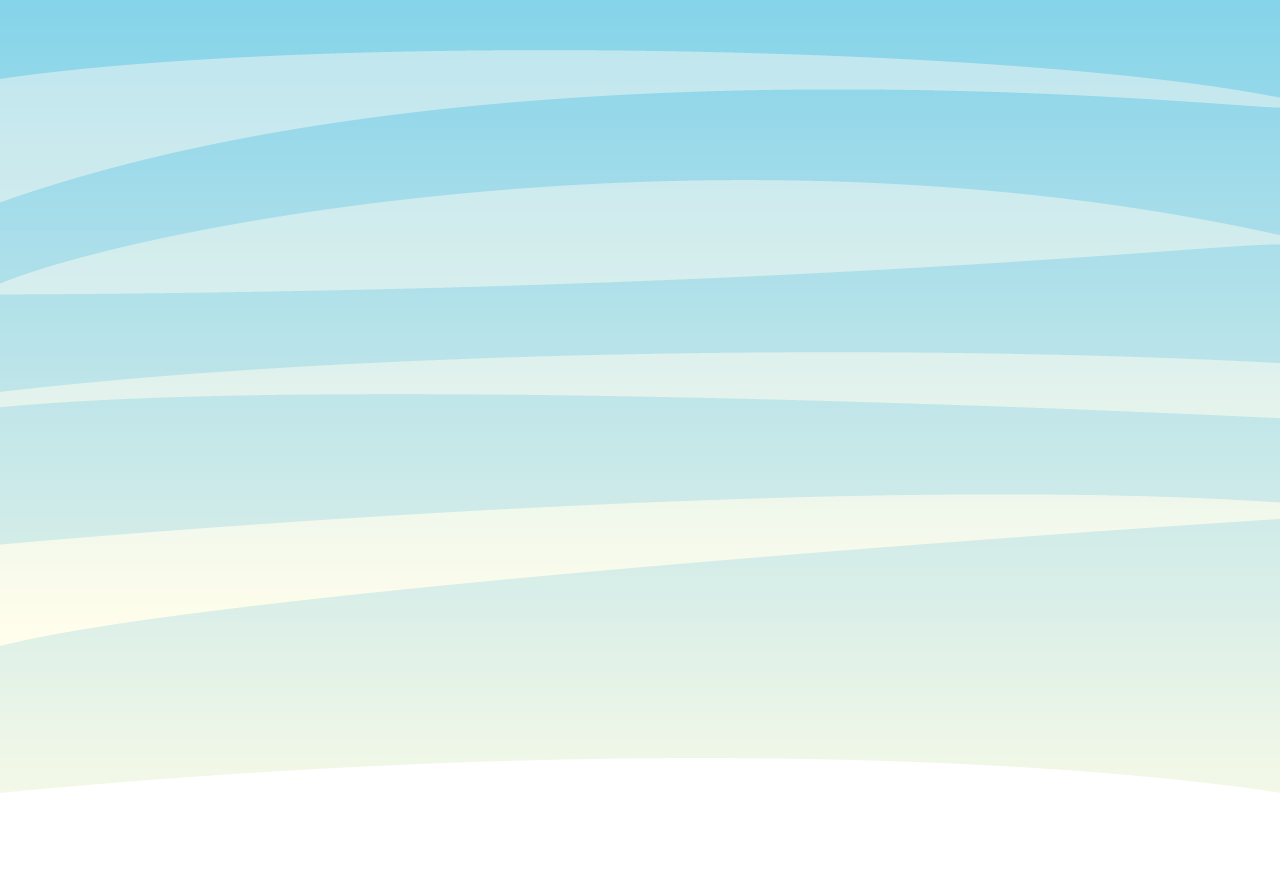 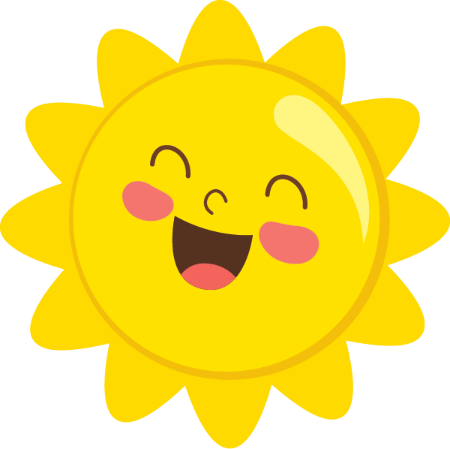 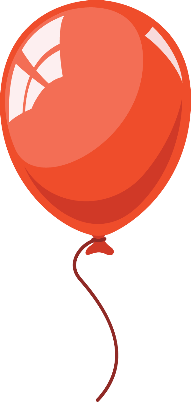 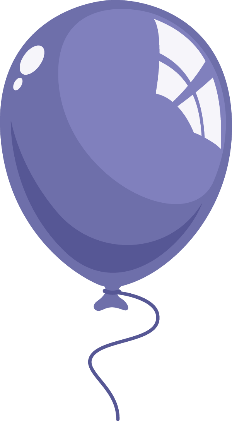 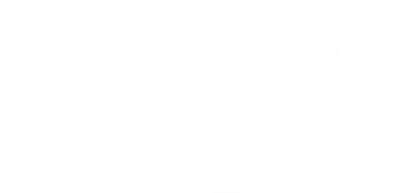 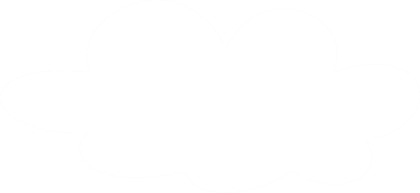 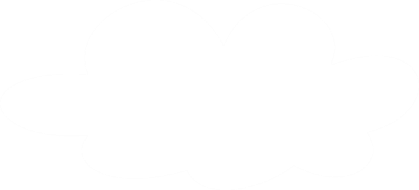 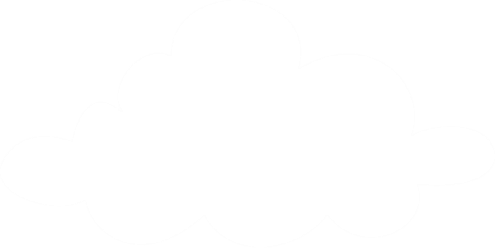 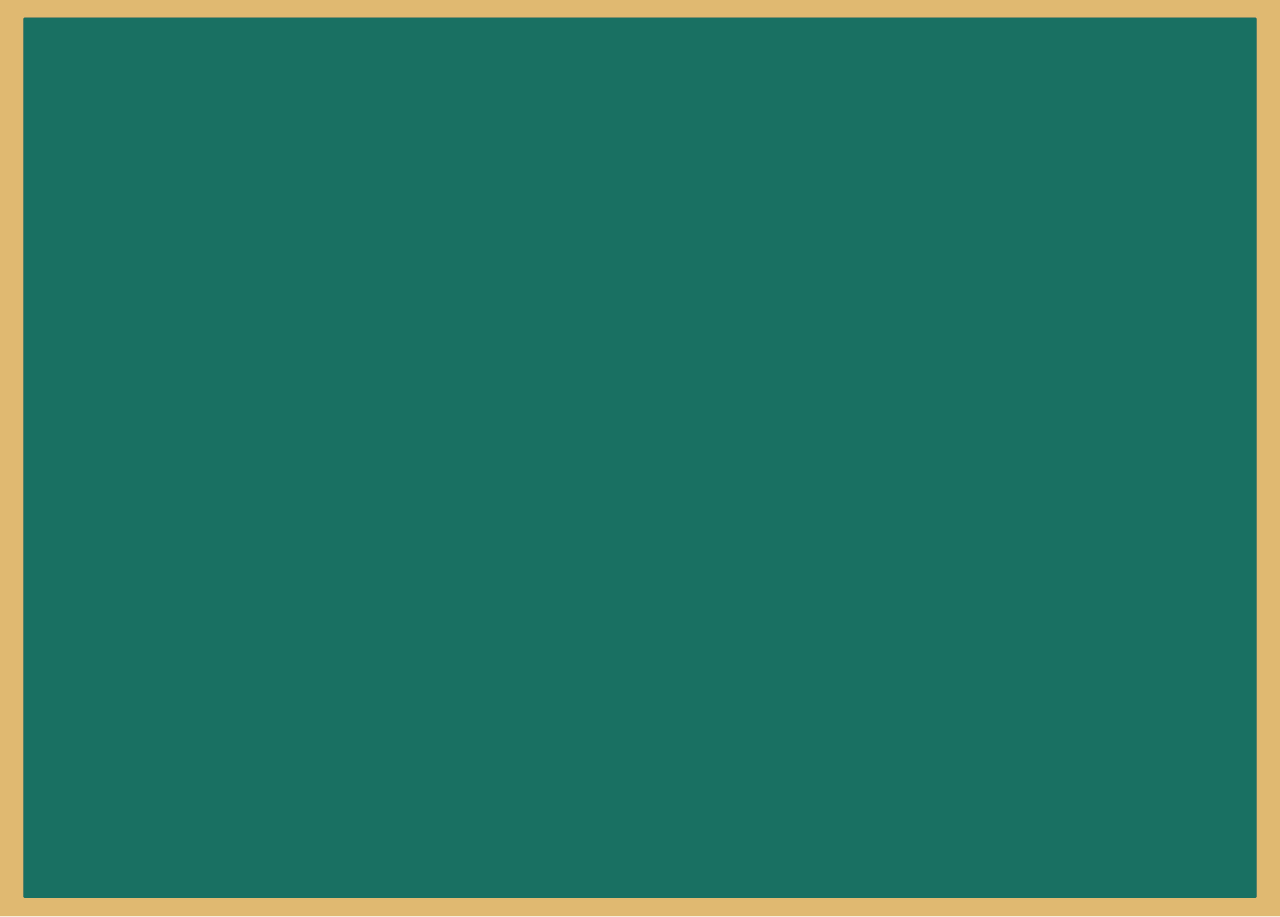 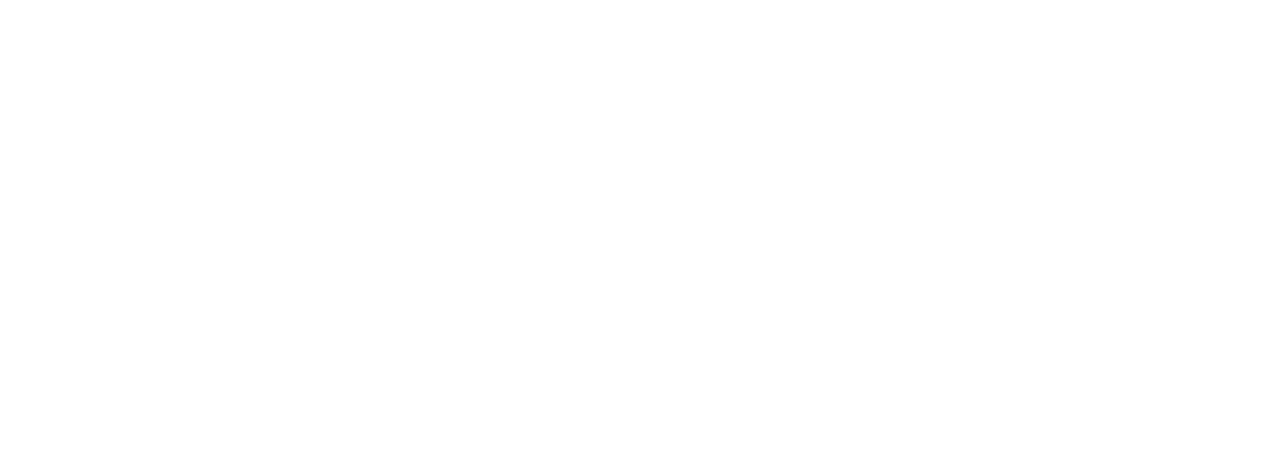 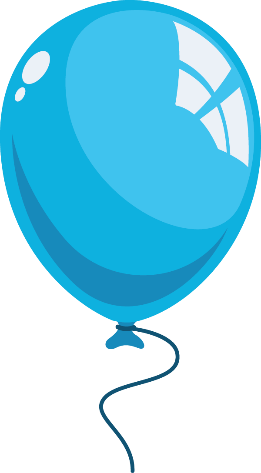 1. Tìm đọc sách, báo viết về
 động vật hoang dã ( hổ, báo, sư tử, ...)
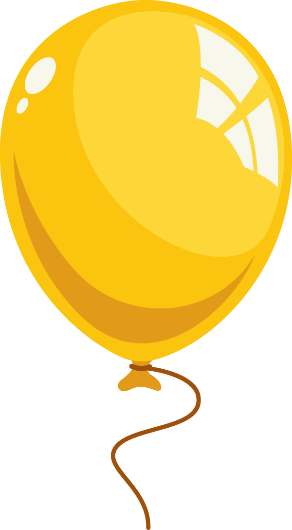 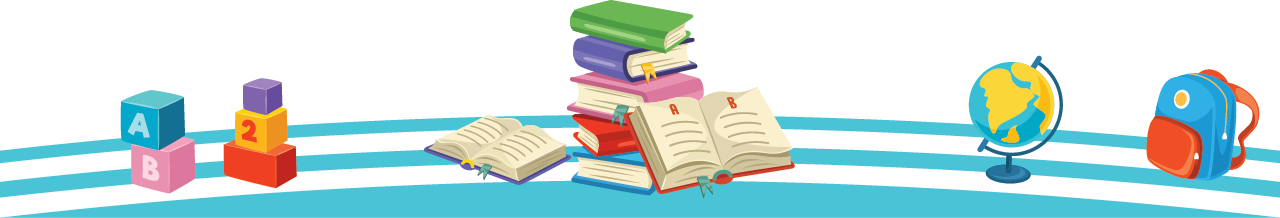 [Speaker Notes: Bài giảng thiết kế bởi: Hương Thảo - tranthao121004@gmail.com]
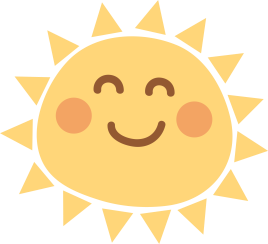 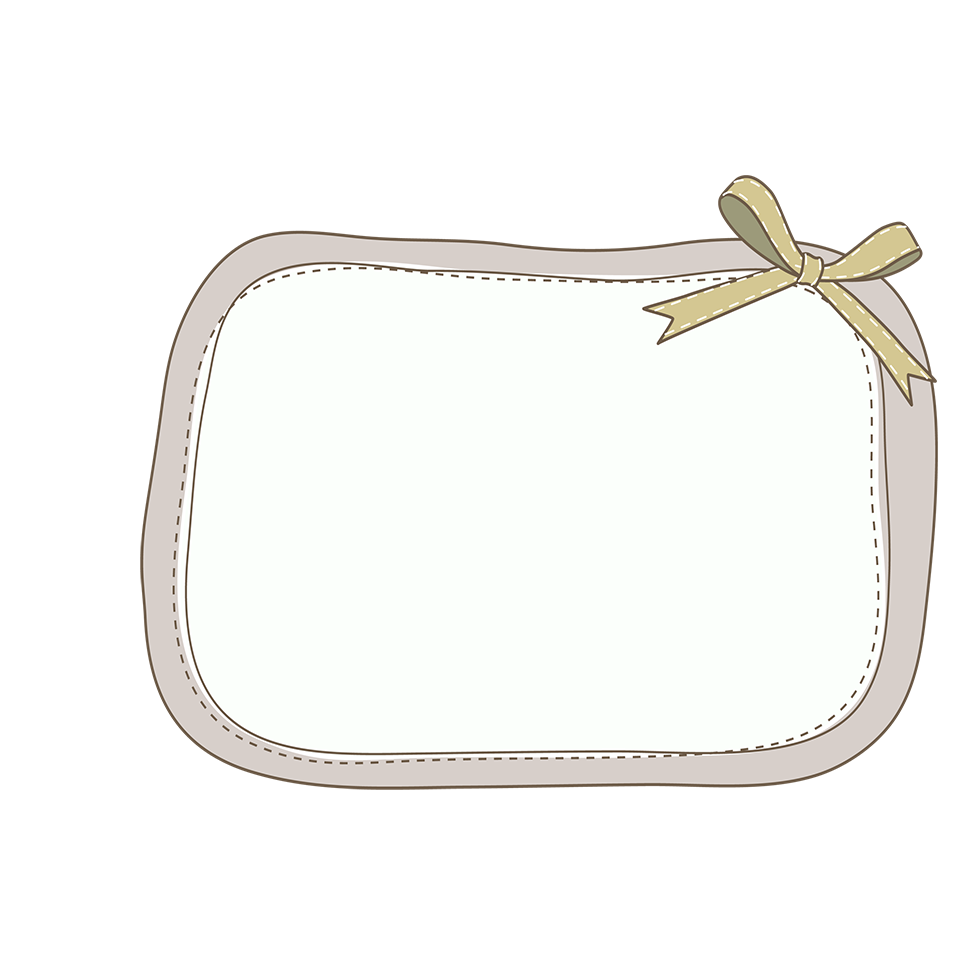 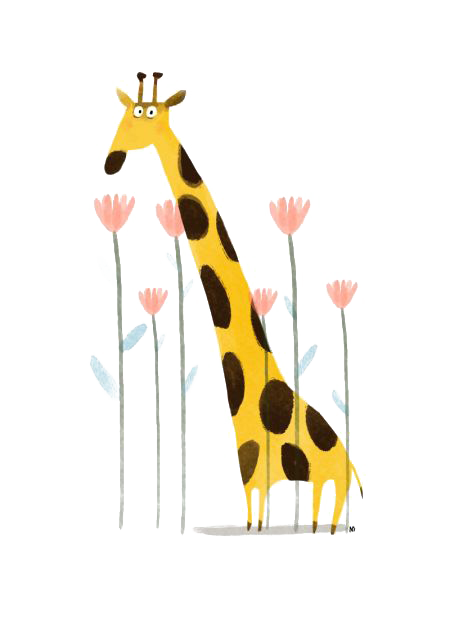 Chia sẻ
 trước lớp?
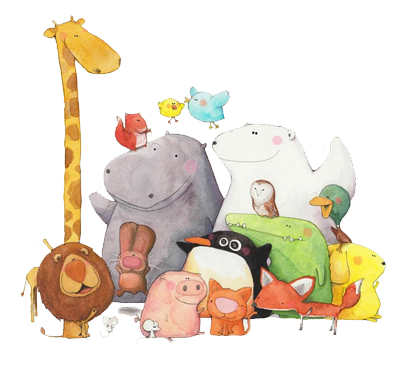 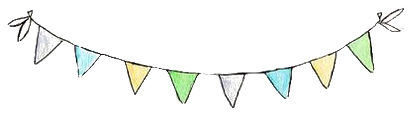 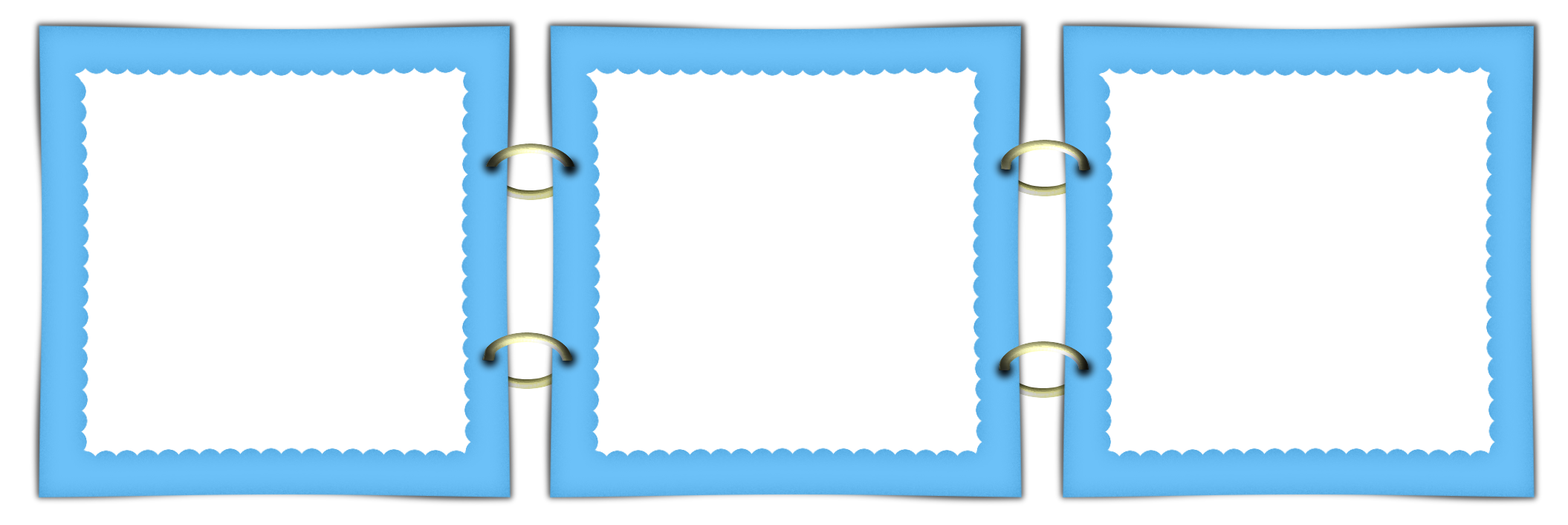 Tên động vật
Nơi sống
Thức ăn
2. Giới thiệu với các bạn một số thông tin về loài động vật đó
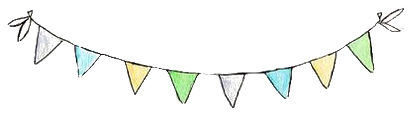 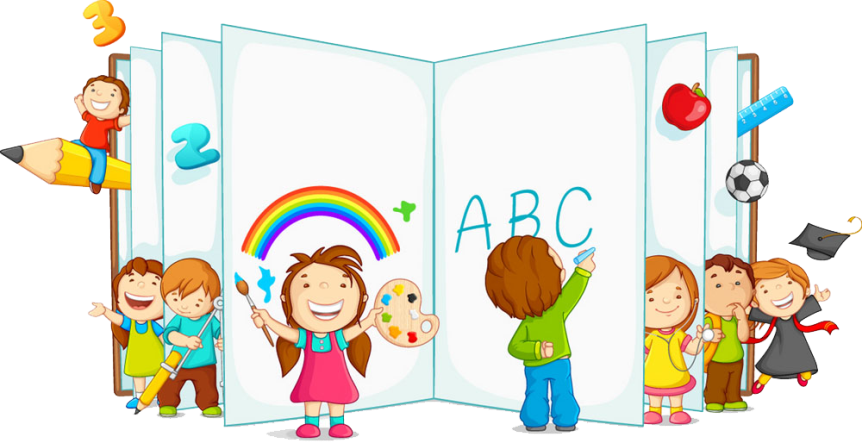 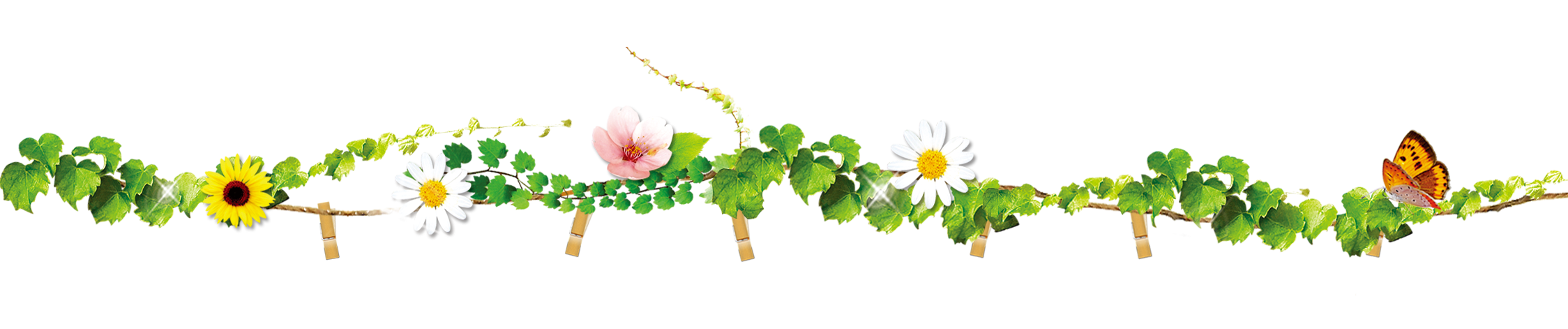 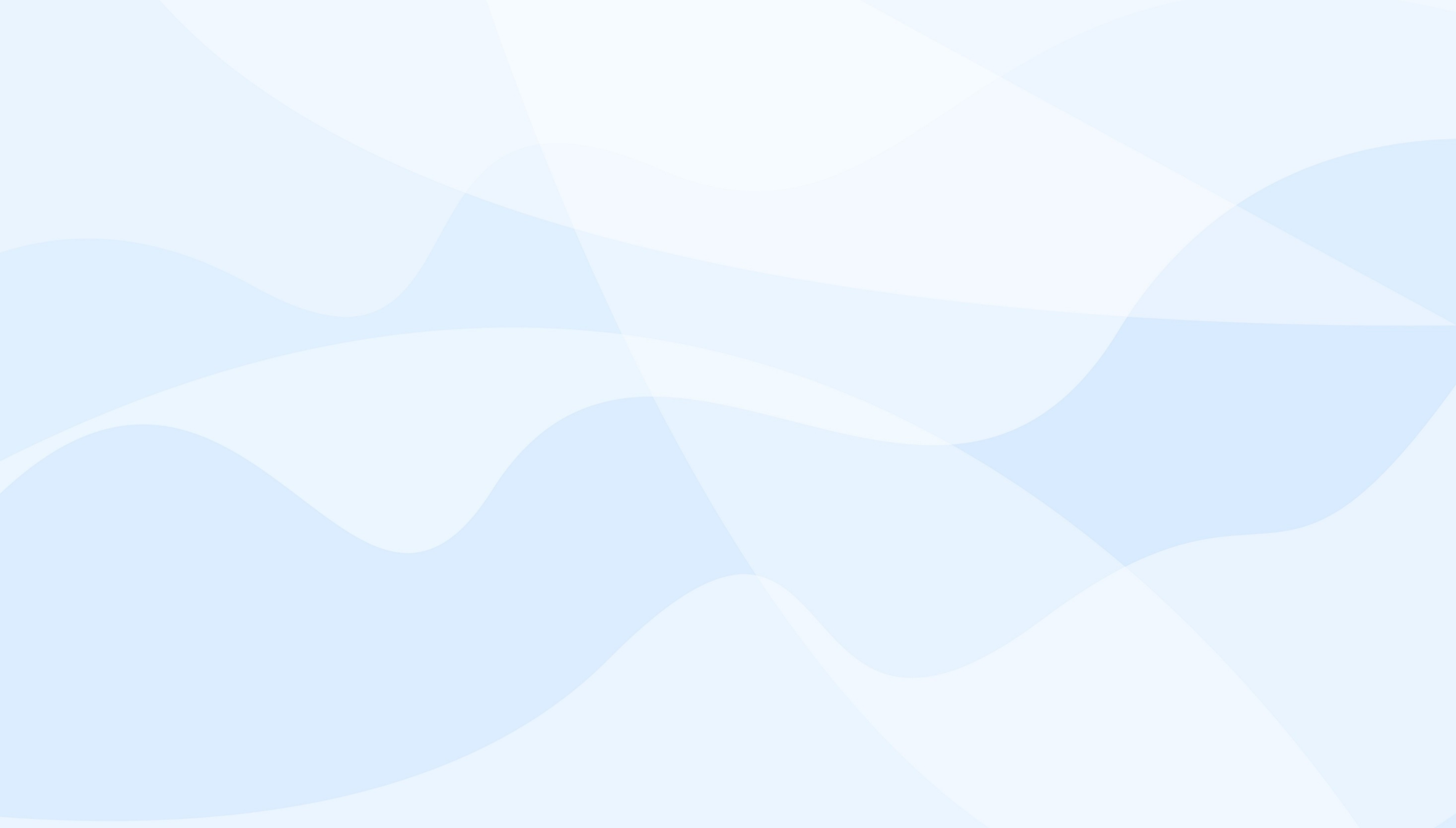 Đọc mở rộng sách, báo viết về động vật hoang dã
Yêu cầu cần đạt
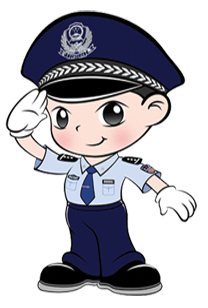 Trả lời được các câu hỏi có liên quan đến bài đọc.
Biết chia sẻ những trải nghiệm, suy nghĩ, cảm xúc 
có liên quan đến bài đọc
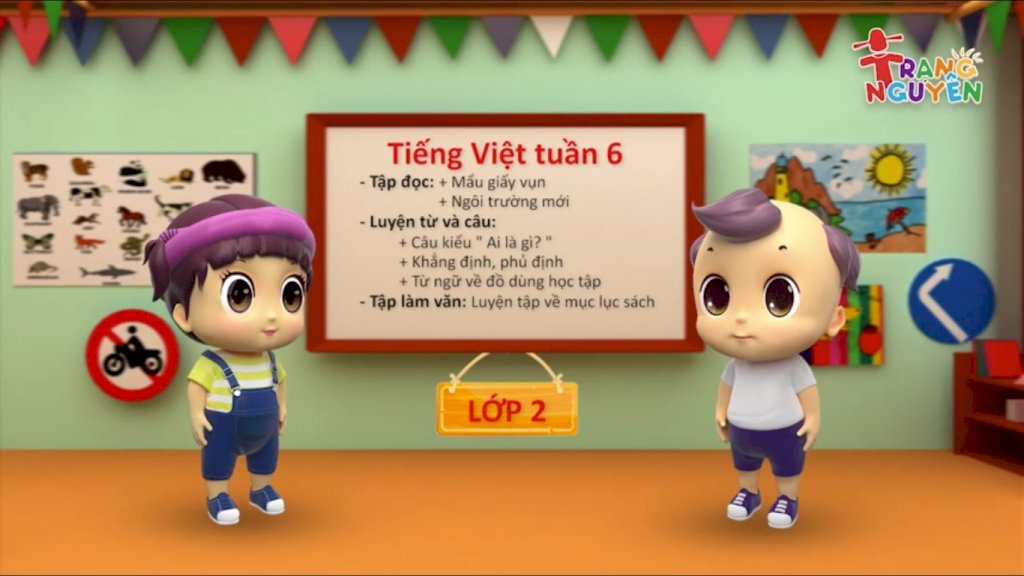 Vận dụng
Hôm nay, con học bài gì ?
Sau bài học, con cảm nhận thế nào ?
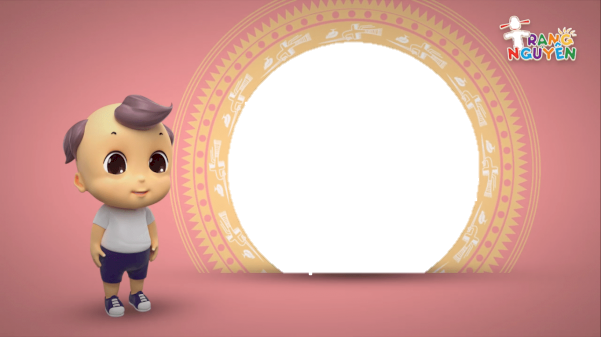 Định hướng tiếp theo
Kể cho người thân nghe về một loài động vật mà em biết
Bài sau: Kể về một loài vật nuôi trong nhà
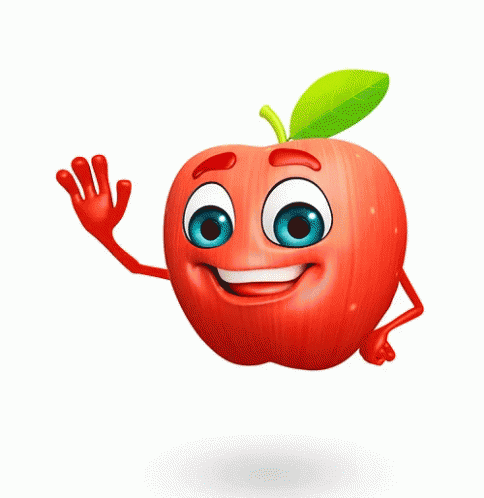 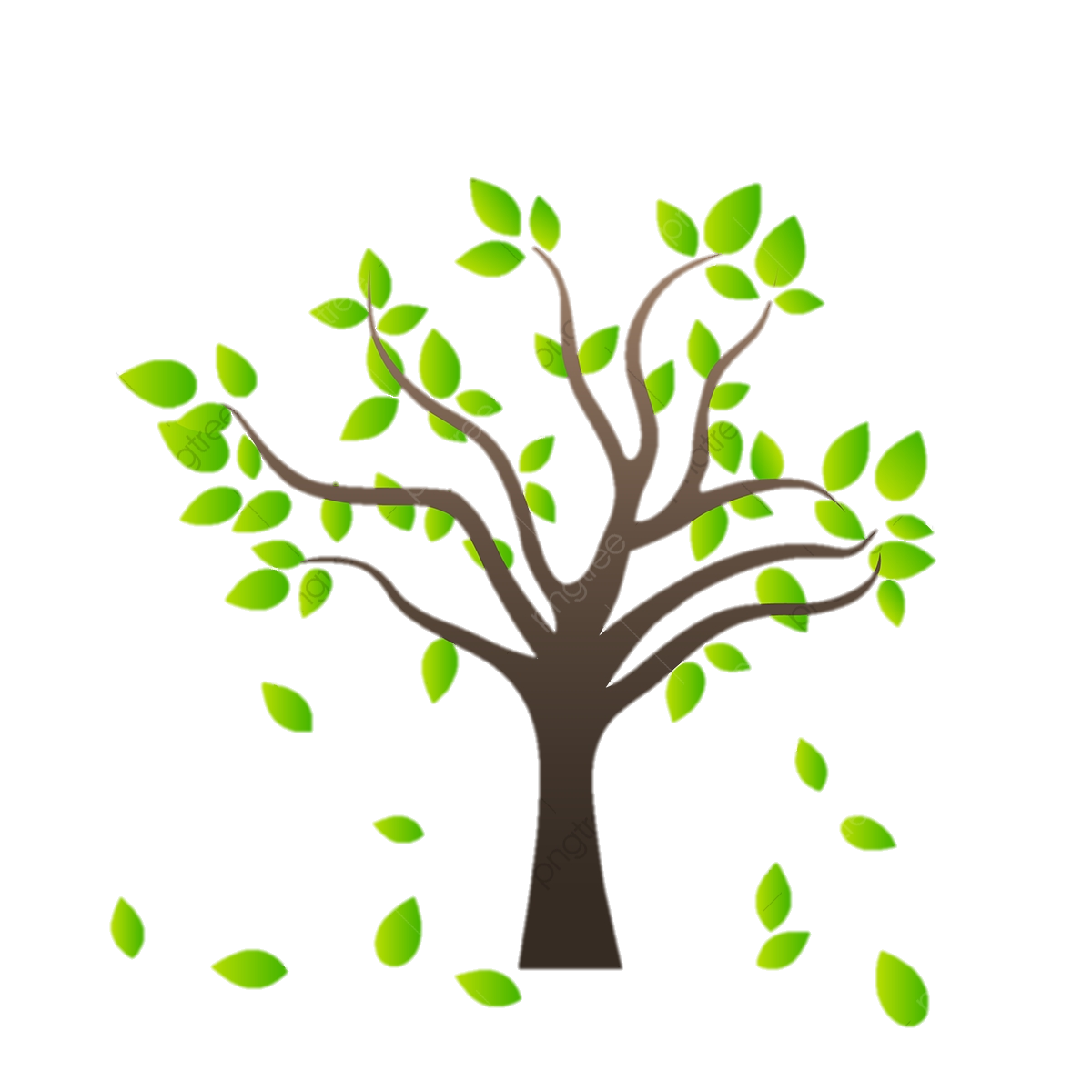 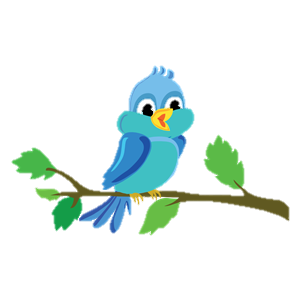 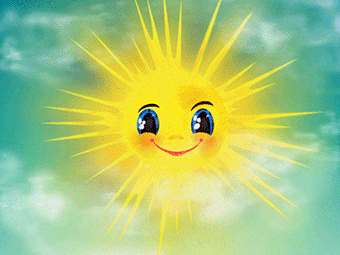 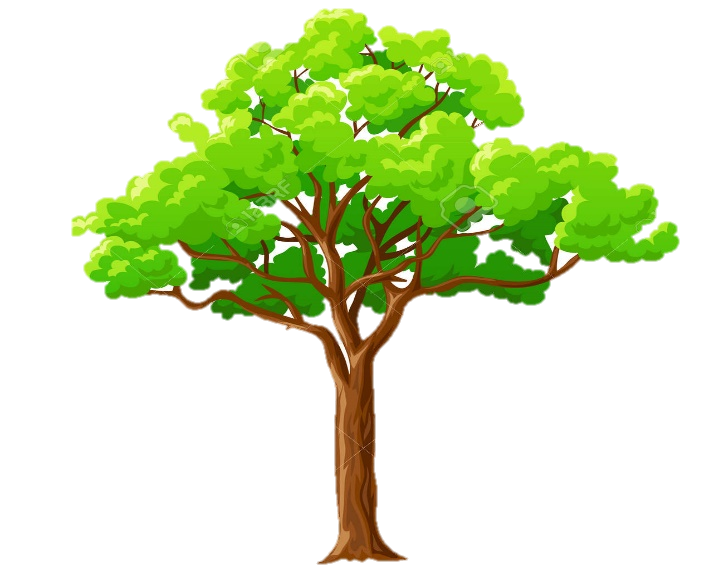 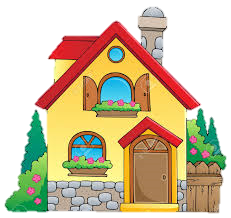 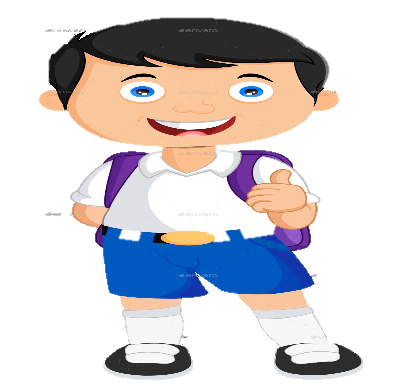 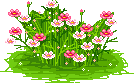 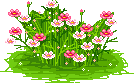 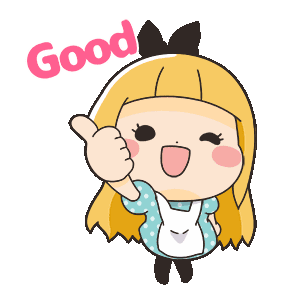 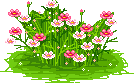 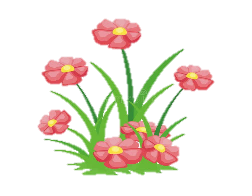 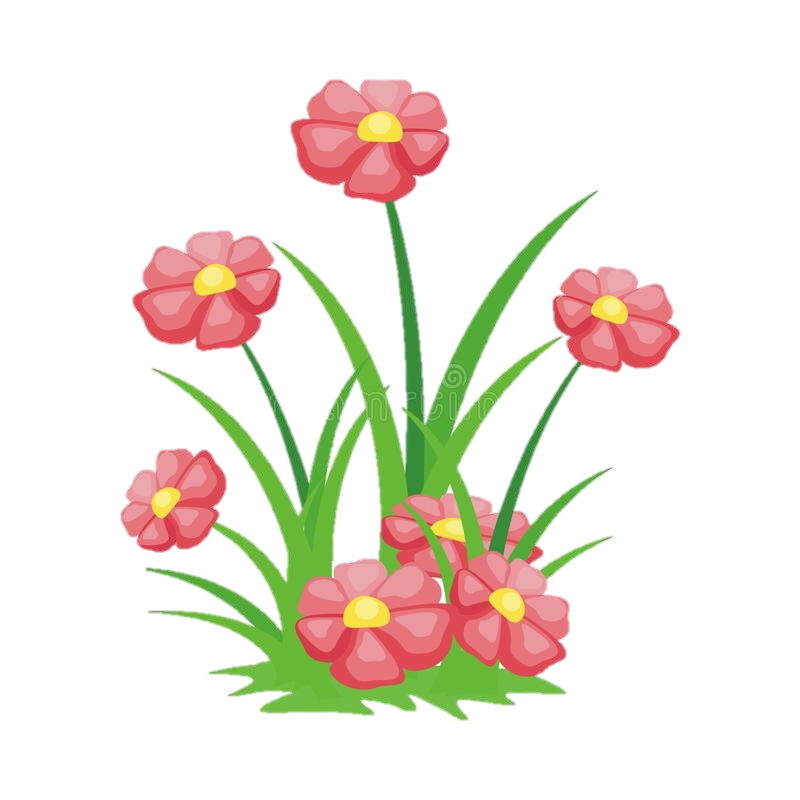 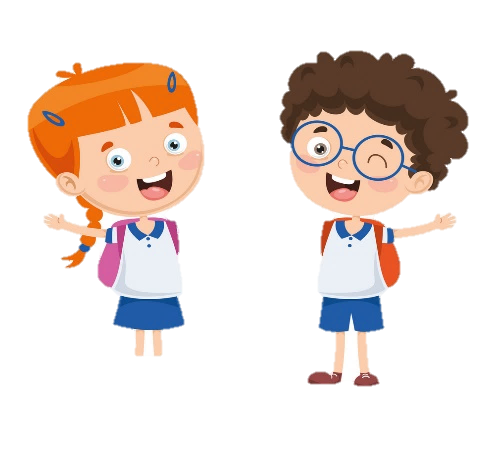 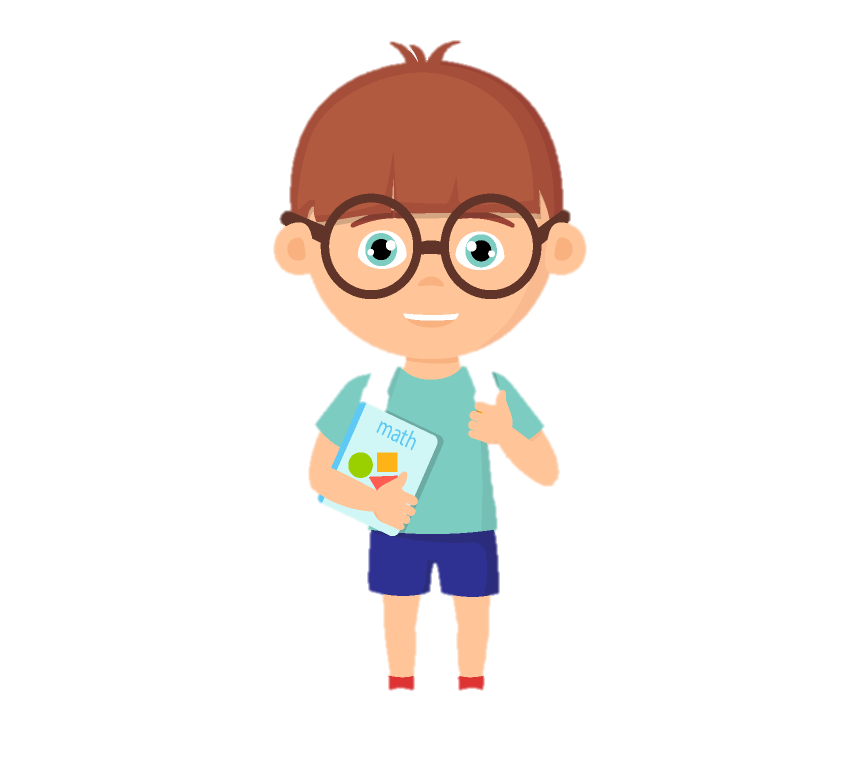 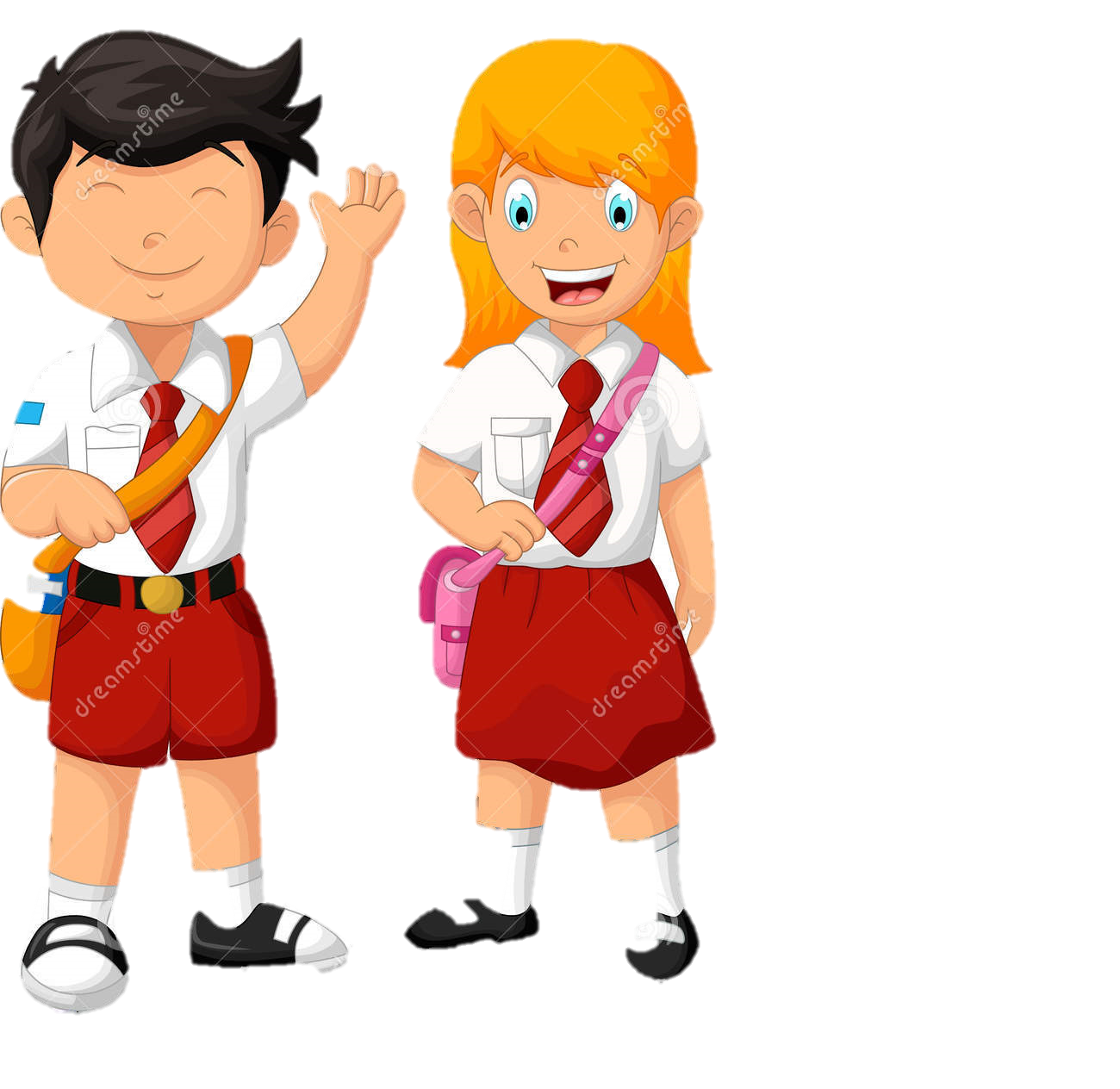 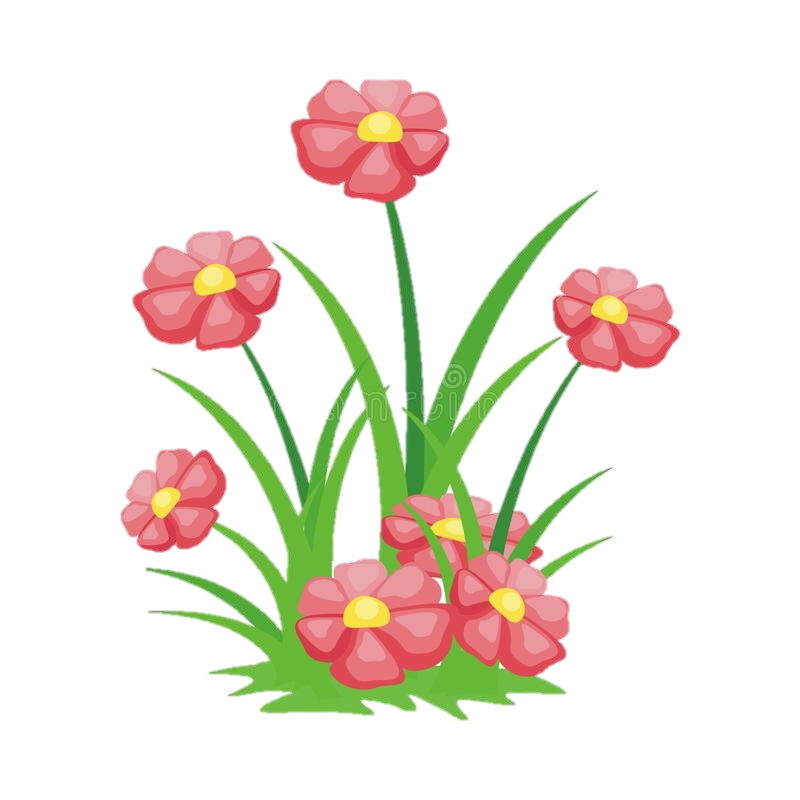 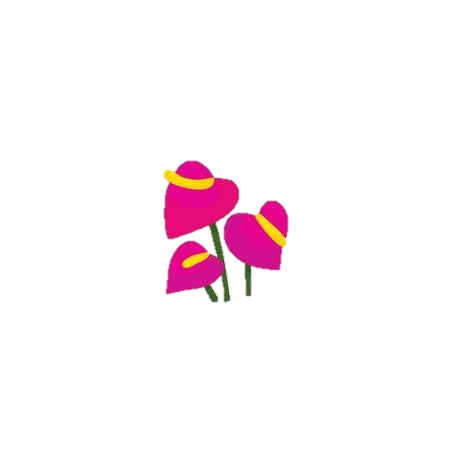 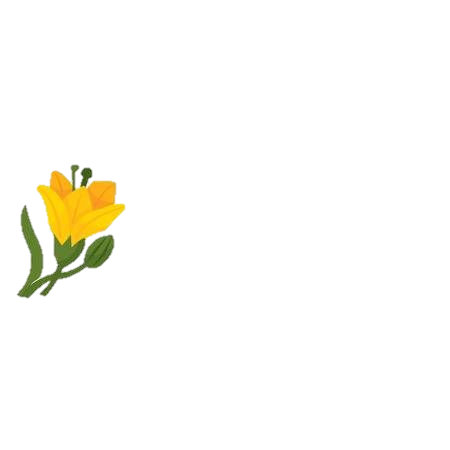 Hẹn gặp lại các bạn ở bài sau nhé
[Speaker Notes: Bài giảng thiết kế bởi: Hương Thảo - tranthao121006@gmail.com]